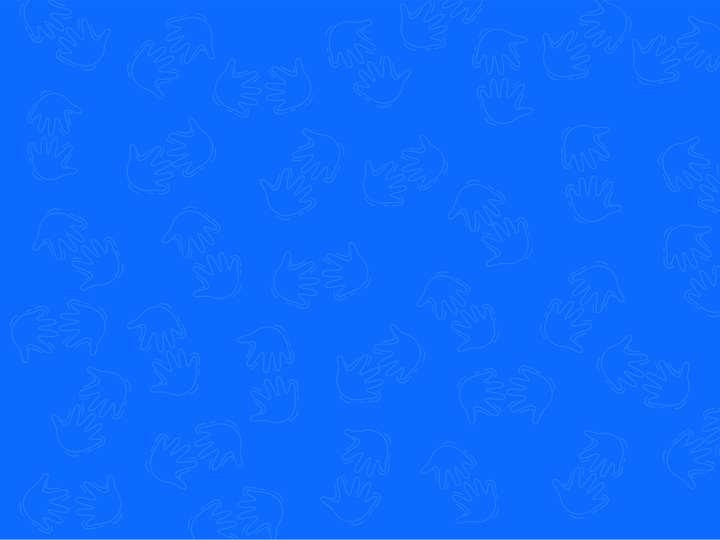 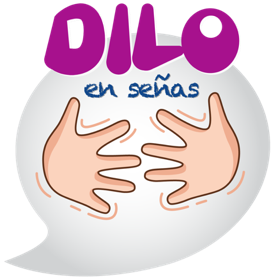 Lengua de
Señas Mexicana
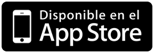 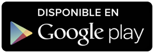 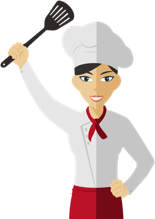 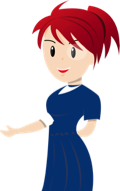 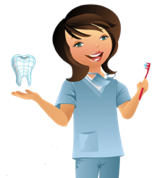 Mujeres
					y Profesiones
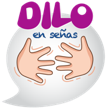 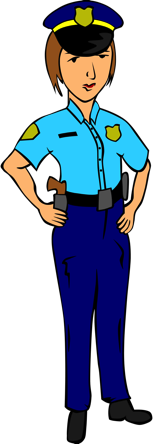 Policía
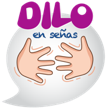 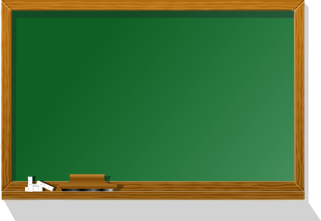 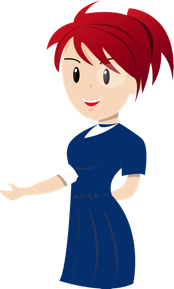 Maestra
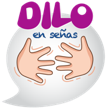 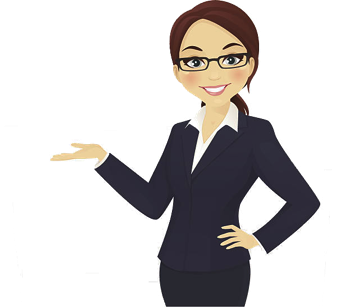 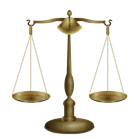 Abogada
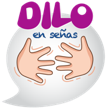 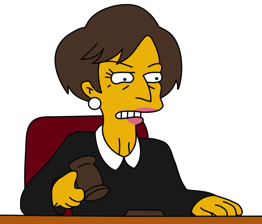 Jueza
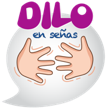 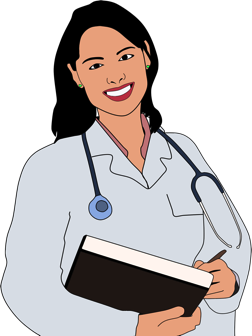 Doctora
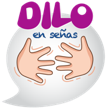 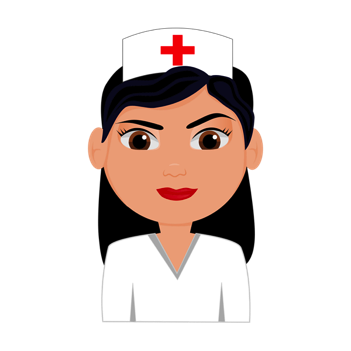 Enfermera
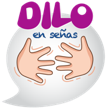 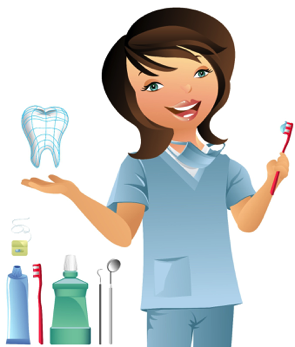 Dentista
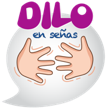 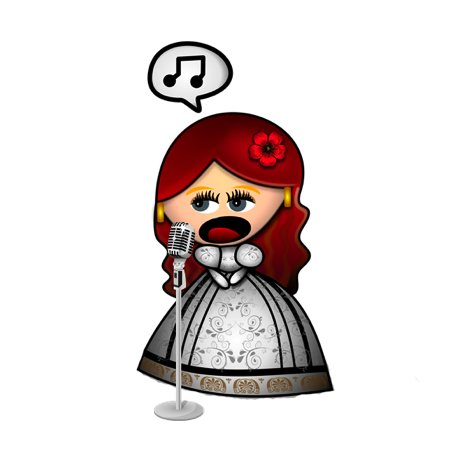 Cantante
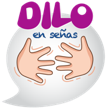 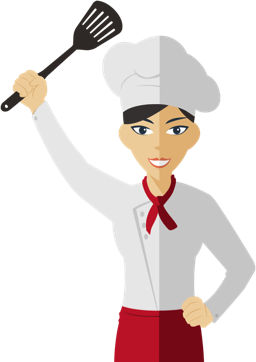 Chef
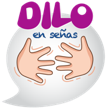 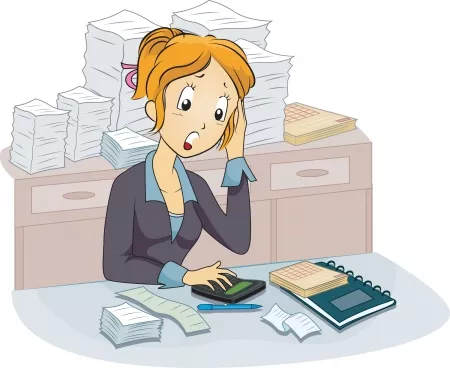 Contadora
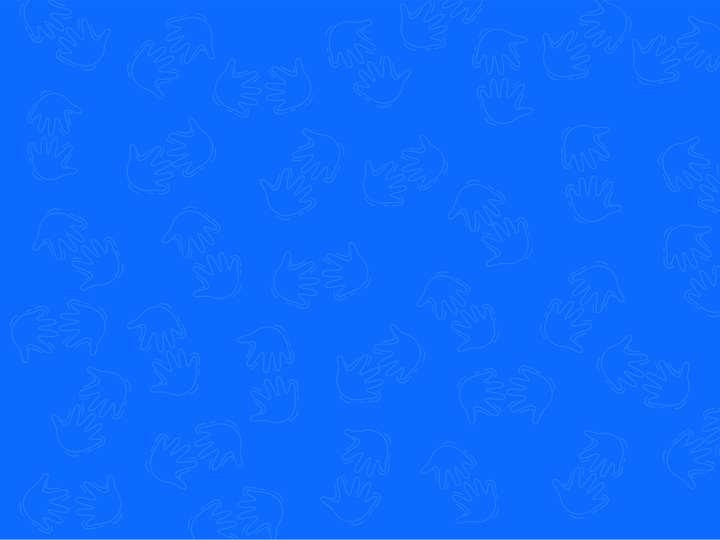 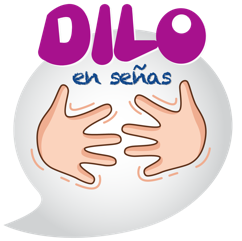 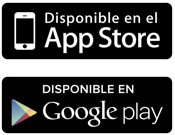